Additional Roles Reimbursement Scheme (ARRS) Webinar
Monday 14th June 2021
6:00 - 7:30pm
Housekeeping
Please keep microphones on mute.

Videos off please unless presenting or asking a question.
Please do not share your screen as this will override the presentations.

Please post questions/comments via the chat facility. There is time to respond to questions after each presentation and at the end of the session via the chat box or hands up.

The webinar is being recorded.  

If you are having IT issues we may not be able to help right now but the recording and slides will be made available after the event.
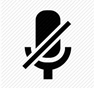 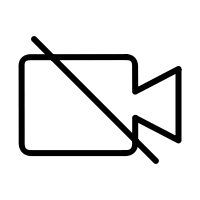 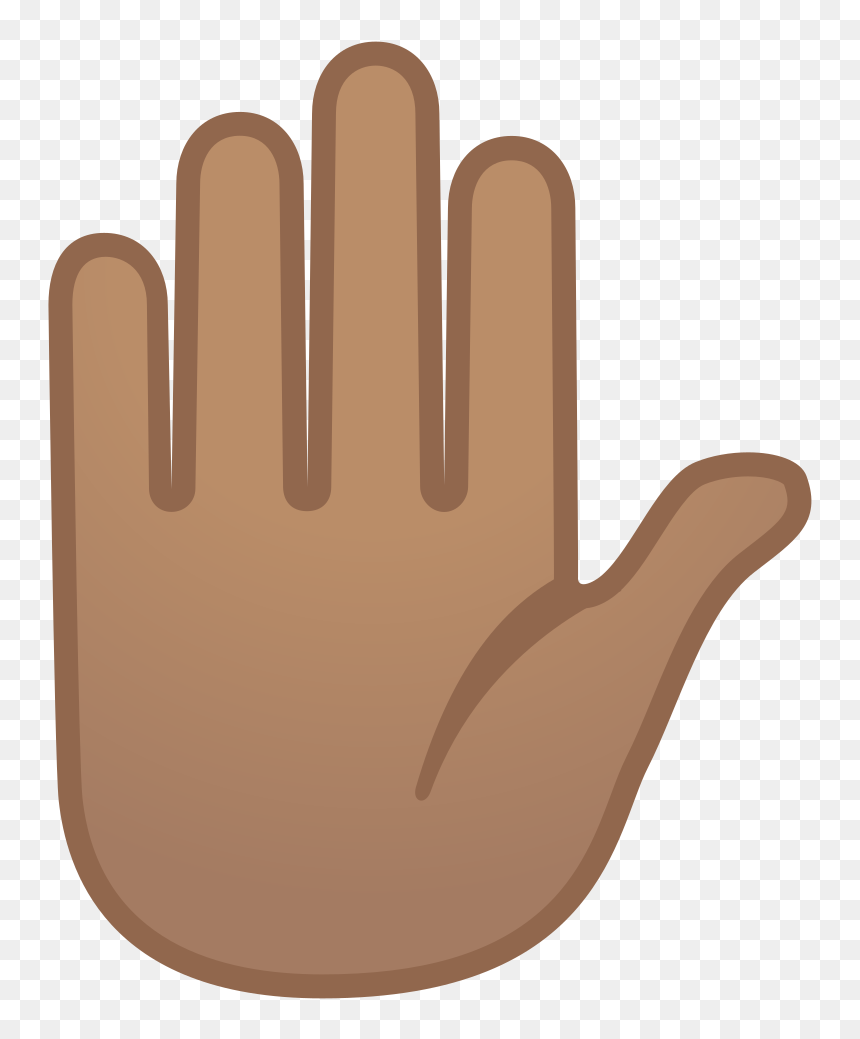 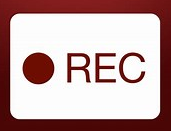 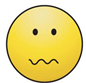 Agenda
Introduction and Overview of the ARRS
Dr Dan Roper, Chair of Hull CCG
Clinical Lead in Primary Care HCV ICS
The ARRS
Provides funding for 26,000 roles enabling PCNs to create bespoke Multi Disciplinary Teams. 

15 roles which PCNs can select from based on population need.

Encourages integration across Voluntary, Health and Social Care.

Opportunity for practitioners to join primary care with an exciting, supported, more diverse career.

Funding can be used to reimburse roles recruited into PCNs under the Network Contract DES additional to the Mar 19 baseline.

From 20/21 and beyond PCNs can continue to participate in the PCN DES unless, they choose to opt out.
Presentation title
The Roles
Funding - Maximum reimbursement amounts per role for 2021/22
Maximum reimbursement amount for MHPs for 2021/22
The maximum reimbursable amount is the sum of (a) the weighted average salary for the specified AfC band plus (b) associated employer on-costs. These amounts do not include any recruitment and reimbursement premiums that PCNs may choose to offer. If applicable, the on-costs will be revised to take account of any pending change in employer pension contributions. The maximum reimbursement amount in subsequent years will be confirmed in line with applicable AfC rates. 

** The maximum reimbursable amount is 50 per cent of the sum of (a) the weighted average salary for the specified AfC band plus (b) associated employer on-costs. These amounts do not include any recruitment and reimbursement premiums that PCNs may choose to offer. If applicable, the on-costs will be revised to take account of any pending change in employer pension contributions. The maximum reimbursement amount in subsequent years will be confirmed in line with applicable AfC rates.
Utilisation across HCV (from HCV 21/22 planning submission)
Support Initiatives
To improve integration & staff experience we would like to:

Develop peer support networks.   

Develop HCV ICS Induction Programme.

Deliver more webinars to share models, successes and issues overcome.  2/3 roles per session.    

Improve patient understanding of roles (via existing STP website and additional patient video).   Material available for CCGs and general practice to aid patient comms.  

HEE recent ‘roadmap’ to FCPs accreditation - potential financial impact for PCNs already employing FCPs.  Look at how to support PCNs if required.

Physicians Associate Preceptorship Scheme https://humbercoastandvale.org.uk/how/workforce/faculty/  Contact: Carly.McIntyre@hey.nhs.uk 

 Rotational Paramedic Scheme - training@haxbygroup.co.uk
Selby PCN and the ARRS
Dr Nicholas Jackson, GP Principal
Selby PCN CD, Beech Tree Surgery
ARRS – Selby PCN
Selby town primary care network
Background and Context
Experience not expertise

Directly employed MSK FCP pre-PCN

Directly employed MHP FCP pre-current iteration of ARRS
ARRS strategy
Start with vision

Consider purpose

Think about impact
Employment Models
Direct employment

Sub-contracting model
Direct Employment
Advantages:
New or bespoke roles
Full control over deployment
Direct Employment
Disadvantages:
Training, supervision, mentoring
Contracts, HR, payroll
Sub-contracting Model
Advantages:
Avoids duplication
Avoids competitive recruitment
Facilitates managed workforce growth
Sub-contracting Model
Advantages:
Facilitates cross-sector linkage
Interface working
Shared training and development
Sub-contracting Model
Advantages:
Employment remains with parent organisation
Contract, HR, payroll
Reduced risk to PCN
Sub-contracting model
Disadvantages
Autonomy
Contractual negotiation
Cost
Selby PCN - MSK model
3.0 WTE
Working across 4 practices
Deployed and embedded within practice teams
First contact model – triaged from reception
Operational supervision from practices
Employment, governance and training from Acute Trust
Selby PCN - MHP Model
2.0 WTE planned for 2021-22
Cross-practice working
Deployed and embedded within practice teams
First contact model – triaged from reception
Operational supervision from practices
Employment, governance and training from Mental Health provider
Selby PCN – Practitioner Experience
Jon Livesey

Mandy Rosier
Thank you
Any questions?
Physicians Associates
Dr Emma Broughton
Priory Medical Group
PRIORY MEDICAL GROUP
Physician Associates In Primary Care
Dr Emma Broughton
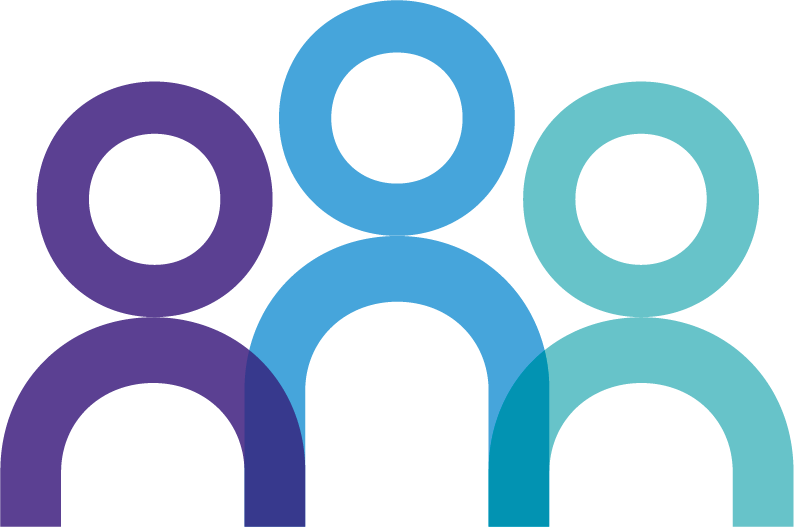 13th June 2021
The Priory Primary Care Team TEAM
GP Partners
Salaried GPs
GP Trainees
ANP
ACP
Physician Associates
MSK Specialists
Clinical Pharmacists
Practice Nurses
Nursing Associates
HCAs
Social Prescribers
Mental Health Nurse
Care Co-ordinators
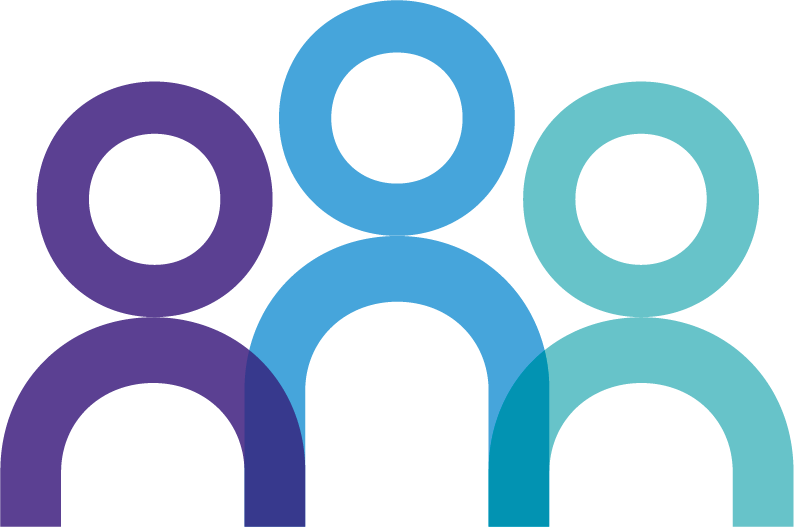 [Speaker Notes: ME]
PRIORY MEDICAL GROUP
Single practice PCN
Working across 9 sites
58,000+ patients
250+ employees
PMS contract holder
Multidisciplinary team
Management and backroom functions 
Interest in innovation and digital transformation
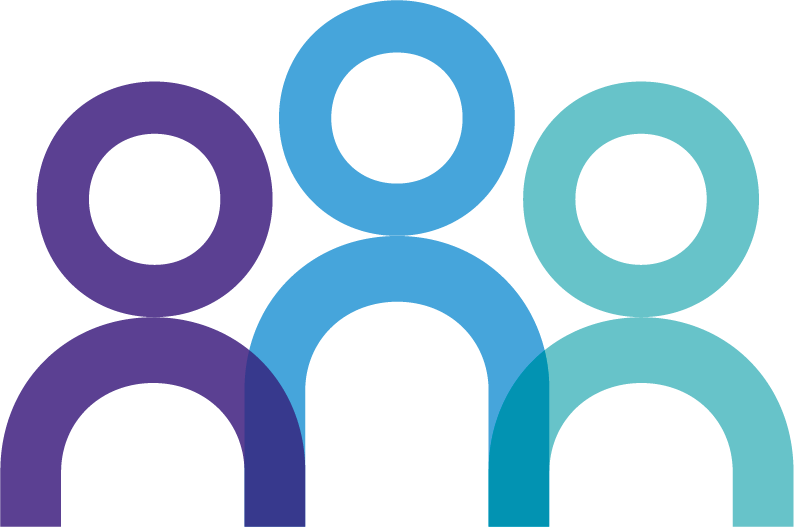 [Speaker Notes: ME]
2017
PA role in Primary Care- HYMS 
Perceptorship funding available
Collaborative 2yr Programme
4 Primary Care Rotations
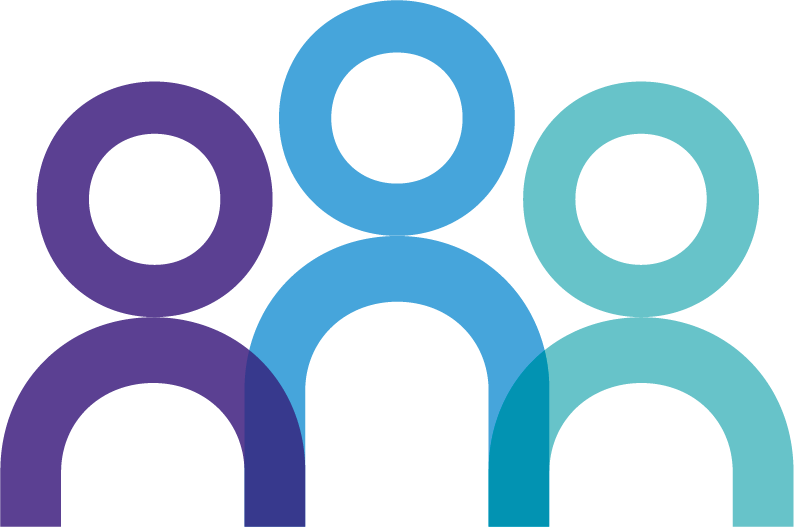 [Speaker Notes: CB]
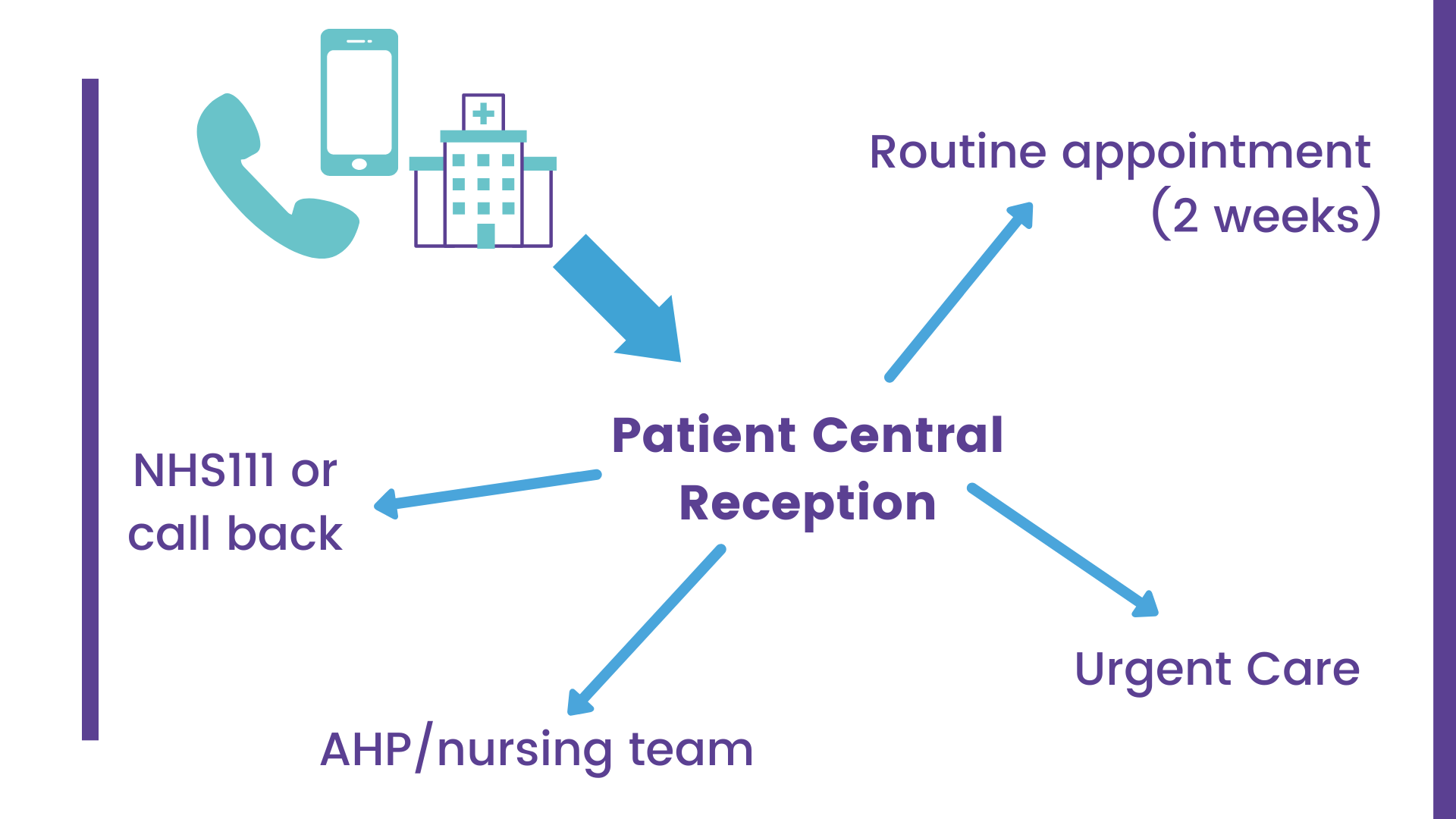 Routine appointment
-6-12 cases
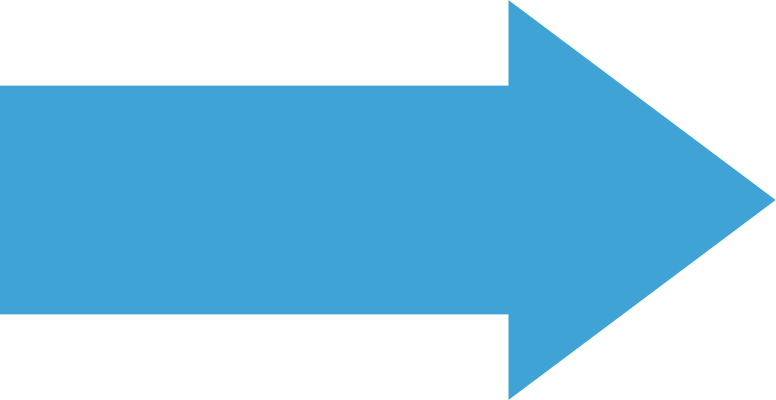 Physician Associate Role in Primary Care
Specialist roles
Women’s Health
Learning Disability
Minor Surgery
Urgent Care
- 6-12 cases
Home Visits
[Speaker Notes: CB – NO CONSISTENCY/AI]
Dependent Practitioners
Debriefing Model
Initially all cases debriefed. 
As competencies grow- focused debriefs
Prescribing:
Under current regulation, unable to prescribe. 
Reviewed by RCP/ RCPA in 2022. 
Would require Parliamentary Approval.
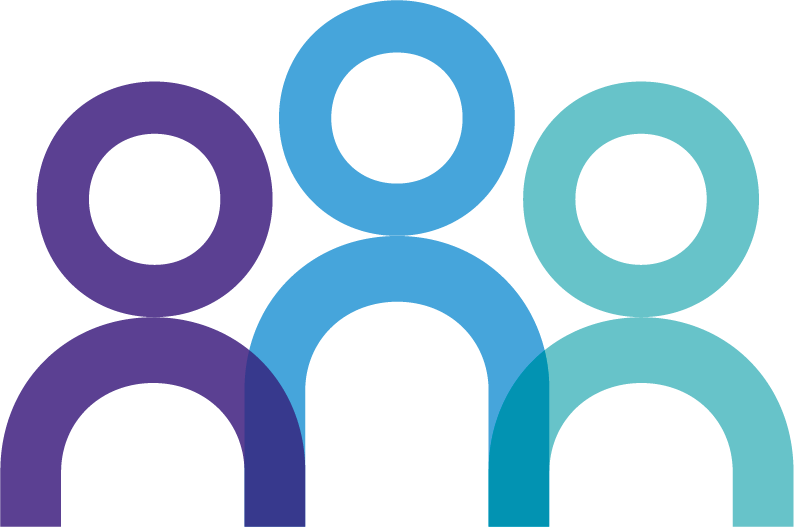 [Speaker Notes: CB]
Education/ CPD
PAMVR- FPA voluntary register
- FPA national examination (standardization) 
Sets educational standards
Educational Supervisor
Peer Group support 
Revalidation standards-6yrly examination  
.
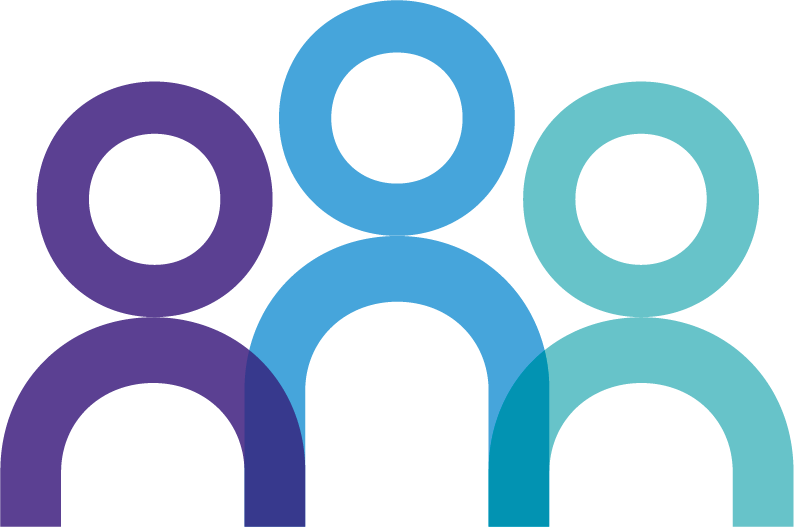 [Speaker Notes: CB]
THREE IMPORTANT ELEMENTS
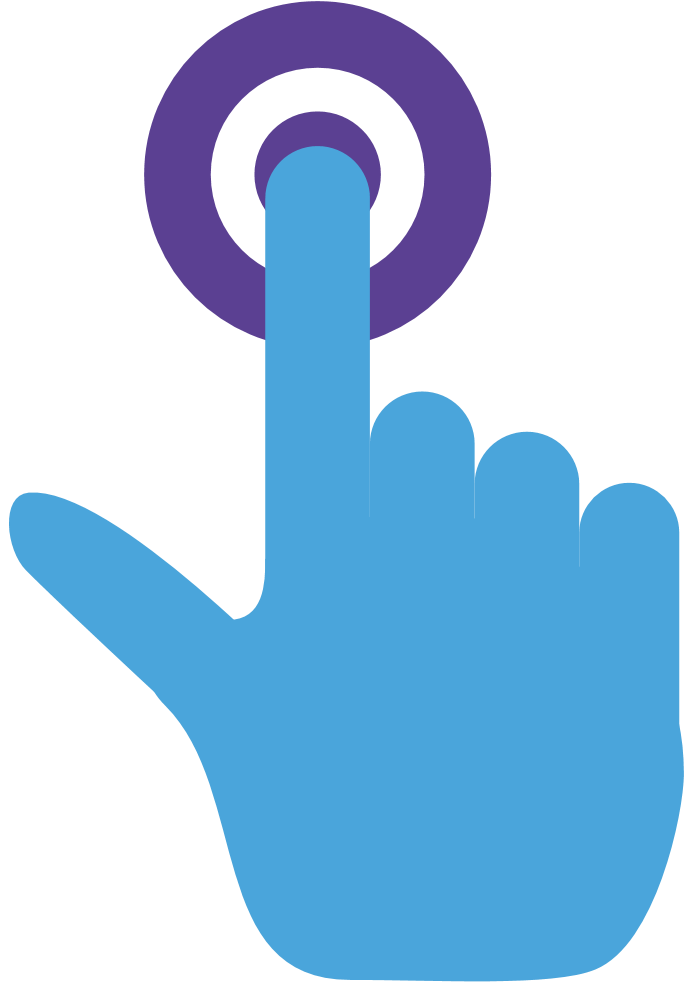 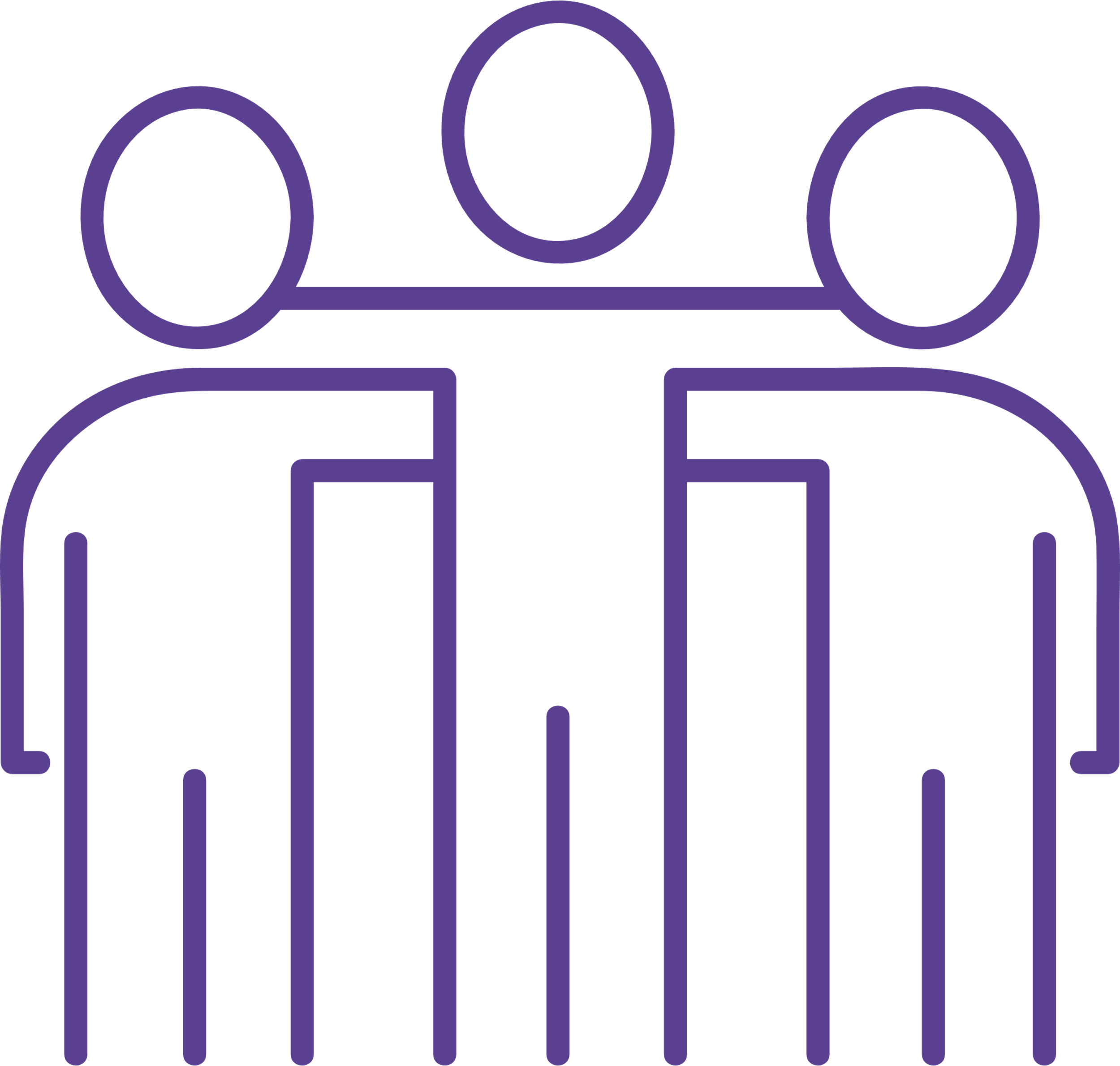 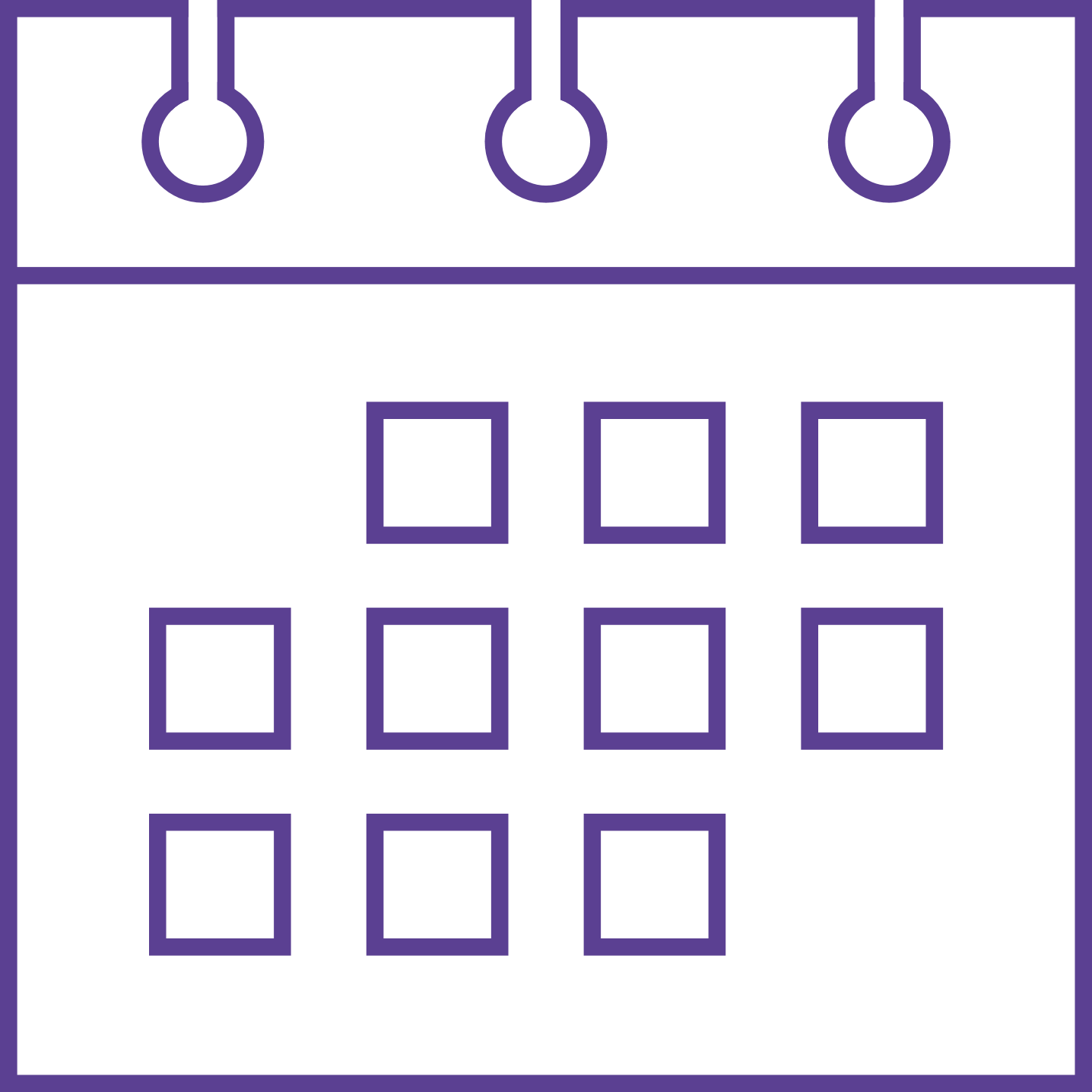 Mentorship Programme
Team working
Appraisal/ Development System
[Speaker Notes: TF]
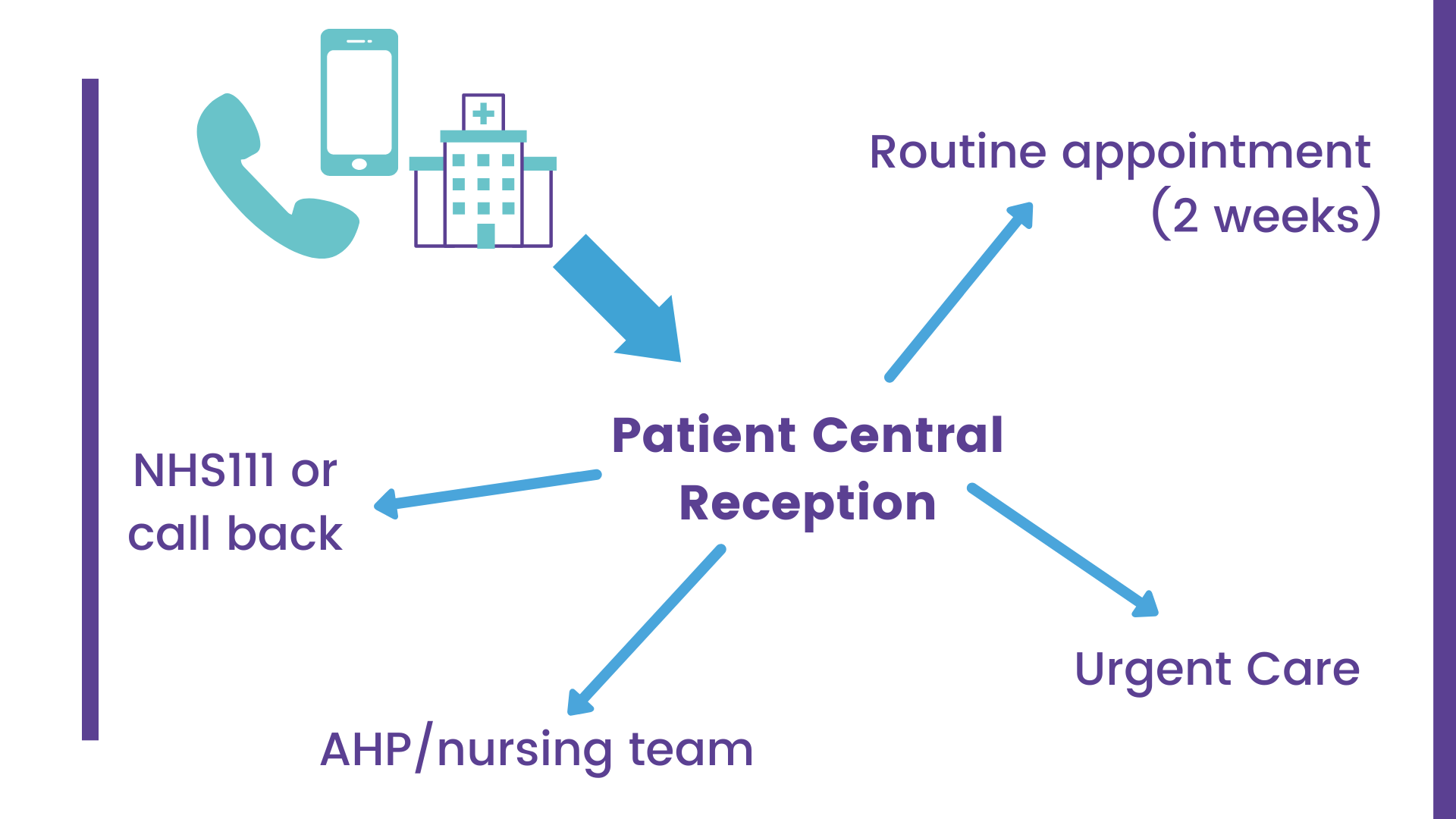 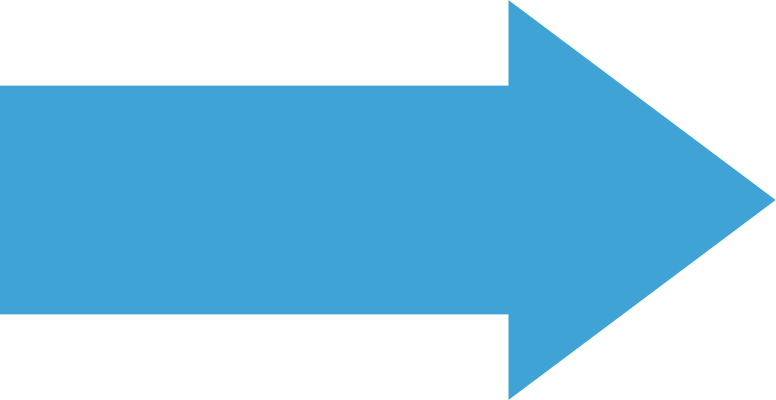 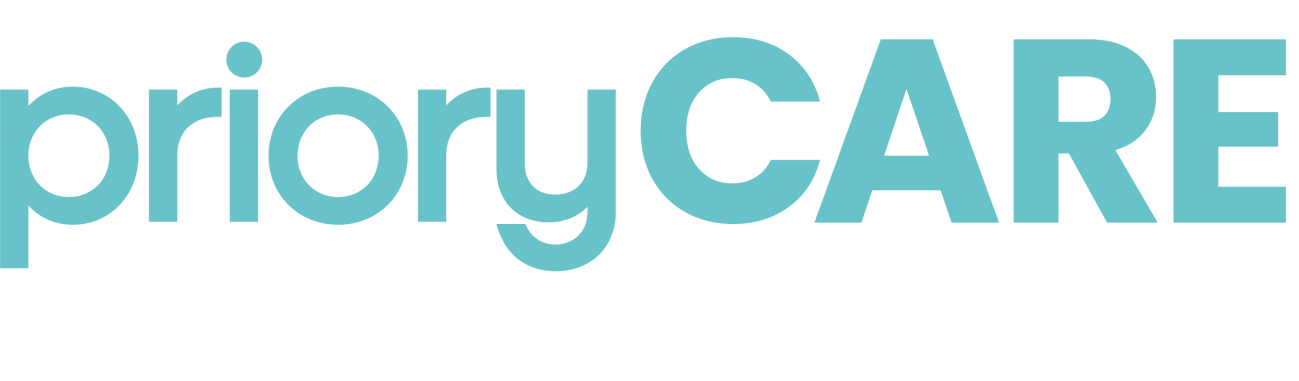 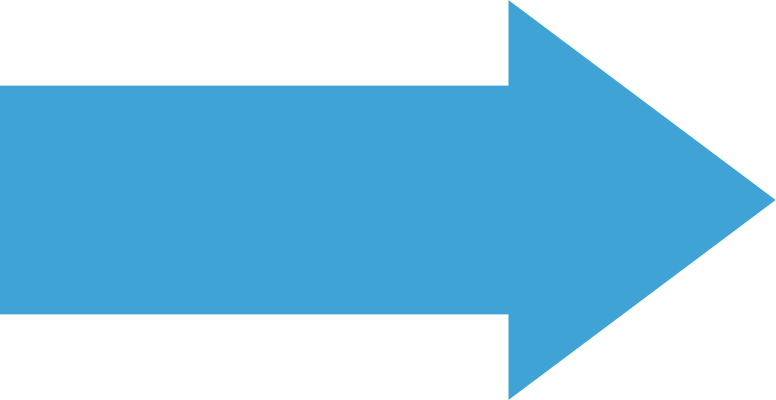 Right person. Right place. Right time.
[Speaker Notes: AB]
Interested in recruiting a Physician Associate?
Please contact Carly McIntyre to find out more about the Physicians Associate Preceptorship Scheme:
Carly.McIntyre@hey.nhs.uk changing to carly.mcintyre1@nhs.net on 18.6.21
Senior Programme Support Officer
Health and Social Care Workforce Consortium/Faculty of Advanced Practice 
Humber, Coast and Vale Health and Care Partnership

https://humbercoastandvale.org.uk/how/workforce/
Twitter: @hcvexcellence
Q&A
Further info and contacts
Revised Network Contract DES 1 April ‘21 implements agreements set out in the letter of 21 January 2021 “Supporting General Practice in 21/22” https://www.england.nhs.uk/wp-content/uploads/2021/01/C1054-supporting-general-practice-in-21-22.pdf
The Network Contract Direct Enhanced Service (DES) underpins the role of PCNs in empowering general practice within the wider NHS and improving the range and effectiveness of primary care services. https://www.england.nhs.uk/primary-care/primary-care-networks/network-contract-des/
https://www.england.nhs.uk/integratedcare/
https://www.longtermplan.nhs.uk/
https://www.england.nhs.uk/wp-content/uploads/2019/12/network-contract-des-additional-roles-reimbursement-scheme-guidance-december2019.pdf
https://www.england.nhs.uk/wp-content/uploads/2021/03/B0431-network-contract-des-specification-pcn-requirements-and-entitlements-21-22.pdf
National guidance for ARRS coding can be found in Section 10.3.10 on pages 38 to 41 using the following link. https://www.england.nhs.uk/publication/networkcontract-des-guidance-2021-22/ 
Home  · Primary Care Workforce Portal - applications and submissions (ARRS) 
Physicians Associate Preceptorship Scheme https://humbercoastandvale.org.uk/how/workforce/faculty/  Contact: Carly.McIntyre@hey.nhs.uk  (CARLY’s EMAIL ADDRESS WILL CHANGE ON 18.6.21 to carly.mcintyre1@nhs.net)
Rotational Paramedic Scheme - training@haxbygroup.co.uk
Melissa.brolls@nhs.net – Primary Care Project Officer, NHSE/I